СОЦИО-КУЛЬТУРНЫЙ ПРОЕКТ «Голос. Трехгорный»
Челябинская область, Трехгорный городской округ 2017 год
Инициатор проекта Глава города Е.Л.Сычев
Организаторы и кураторы проекта
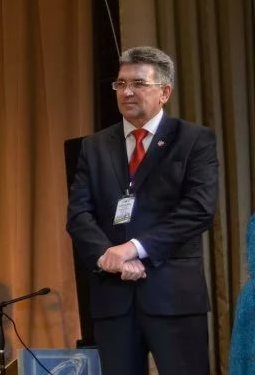 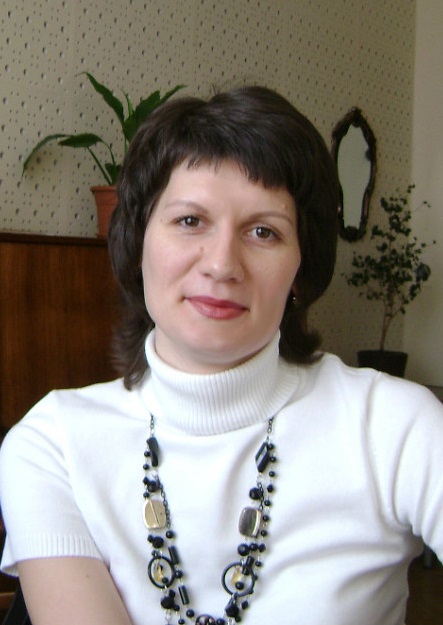 Начальник Управления    Директор Д/К «Икар»       Директор ДШИ
культуры администрации      Ю.Ф.Шагалин                 И.А.Попова
    О.А.Прохорова
Наставники проекта и жюри конкурса на прослушивании
Голос. Трехгорный
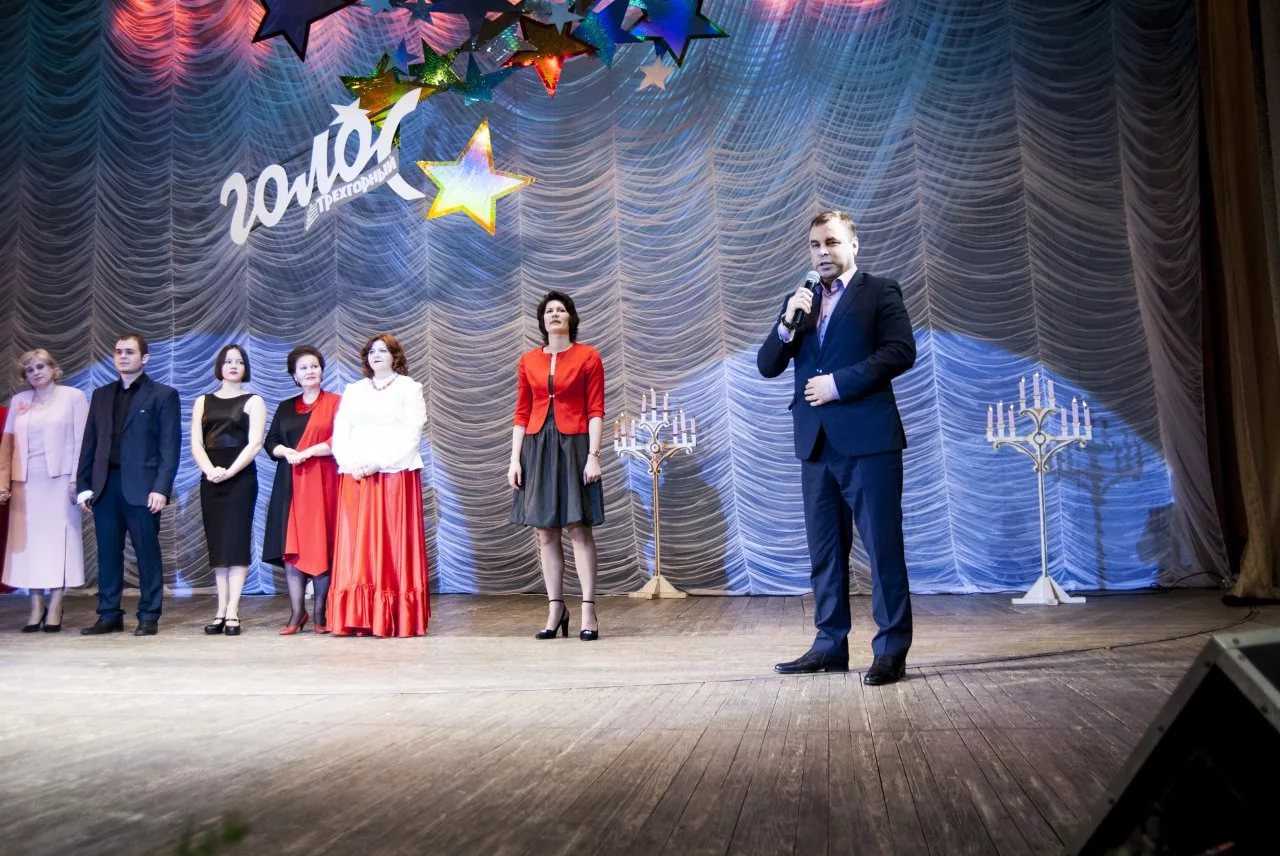 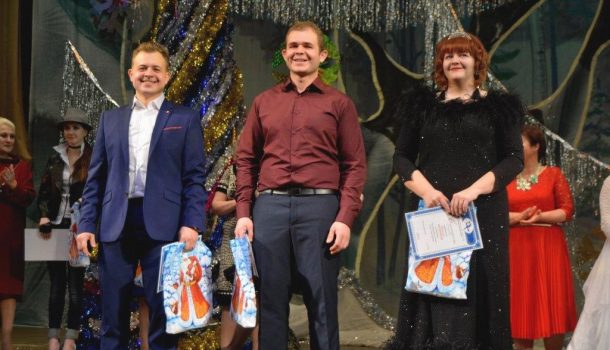 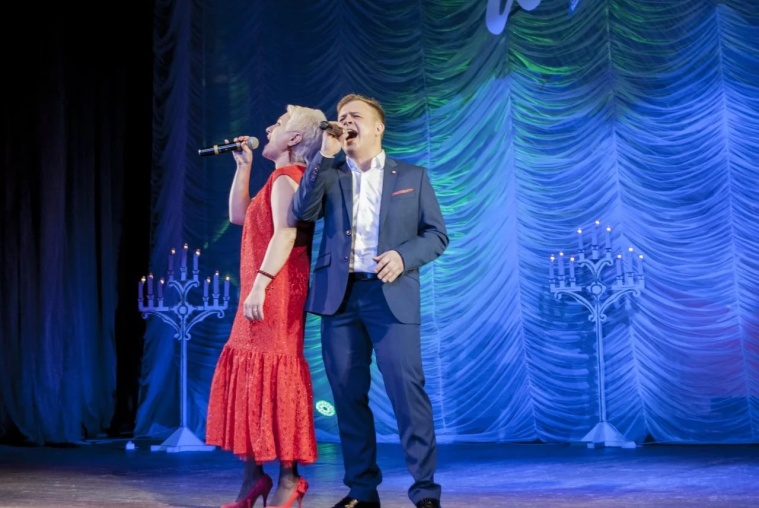 Голос. Дети. Трехгорный
Голос. Дети. Трехгорный
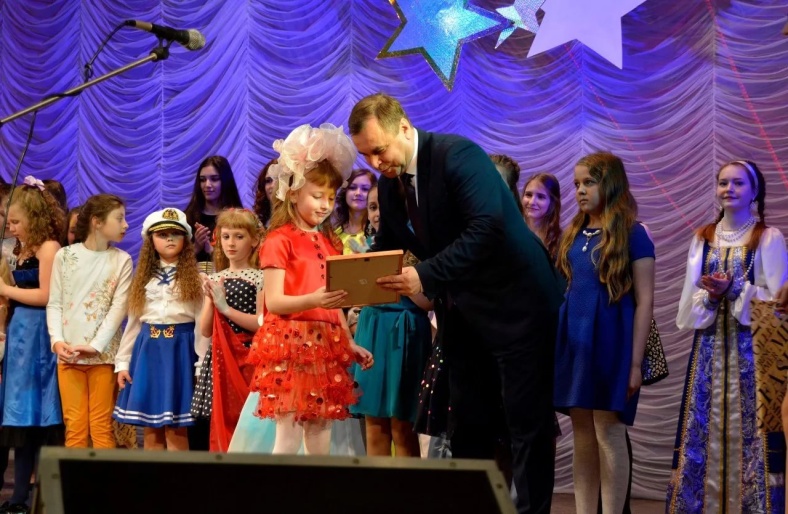 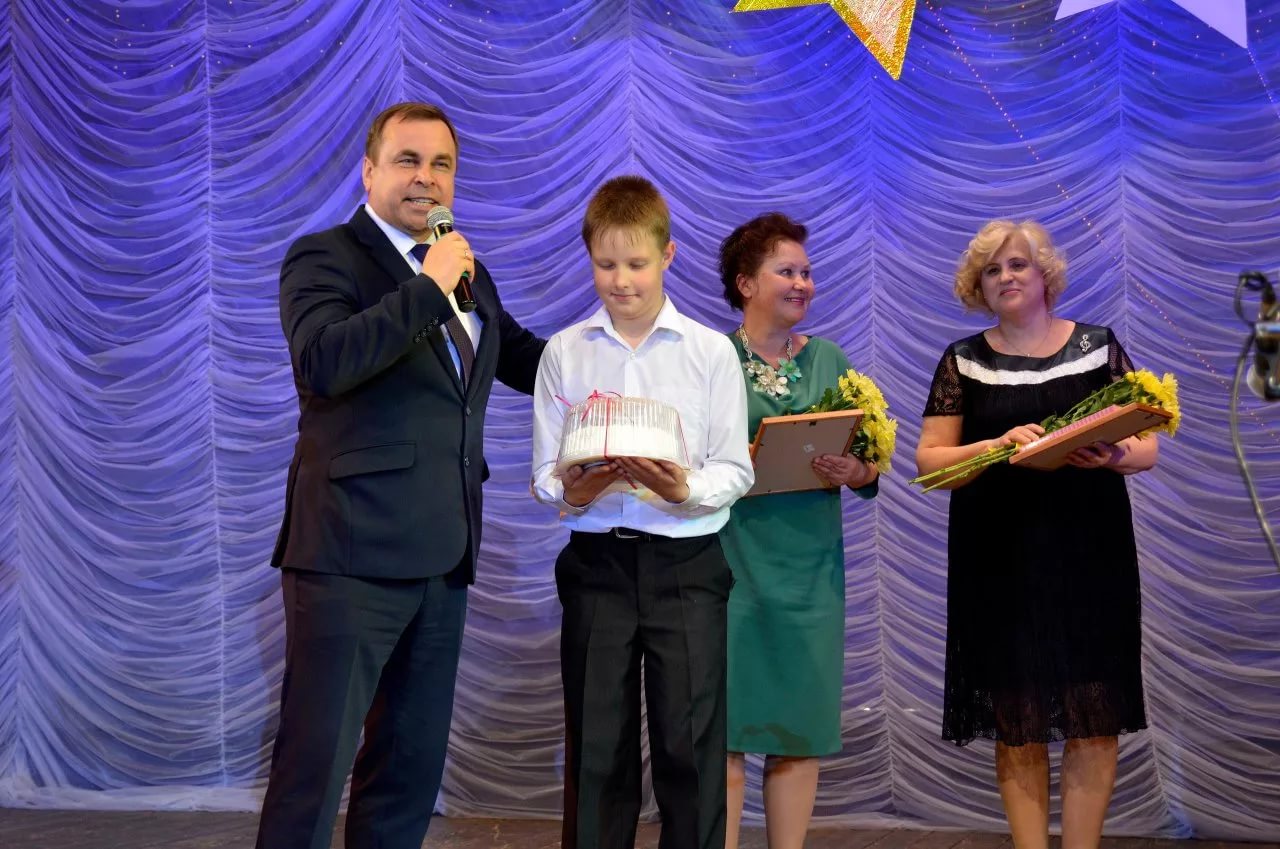 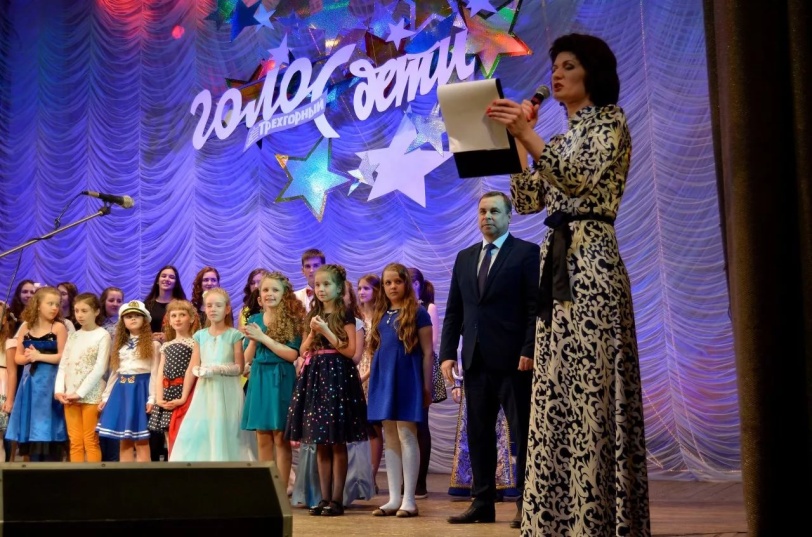 Абсолютные победители проекта
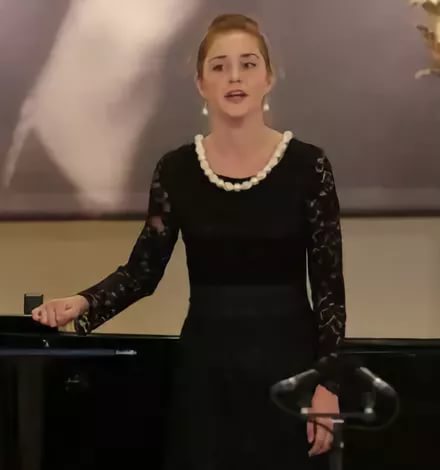 Александр Яловегин
Анастасия Яковлева
Результаты проекта
Расширение творческих ресурсов среди населения города разного возраста
Открытие новых исполнителей-вокалистов
Налаживание продуктивной трехсторонней  взаимосвязи между организаторами, исполнителями и публикой
Повышение компетенции преподавателей Детской школы искусств
Вовлечение городского сообщества в единую телекоммуникационную сферу глобальной сети «Интернет»
Расширение социального партнерства с привлечением субъектов малого предпринимательства
Формирование позитивного имиджа города Трехгорного